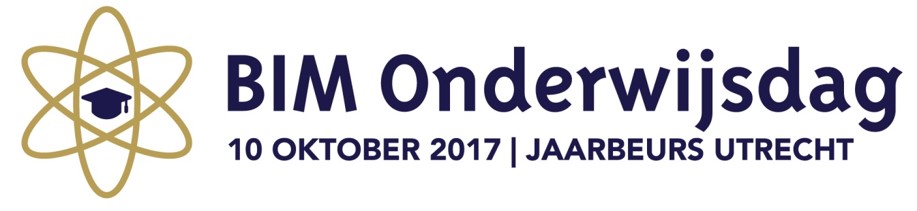 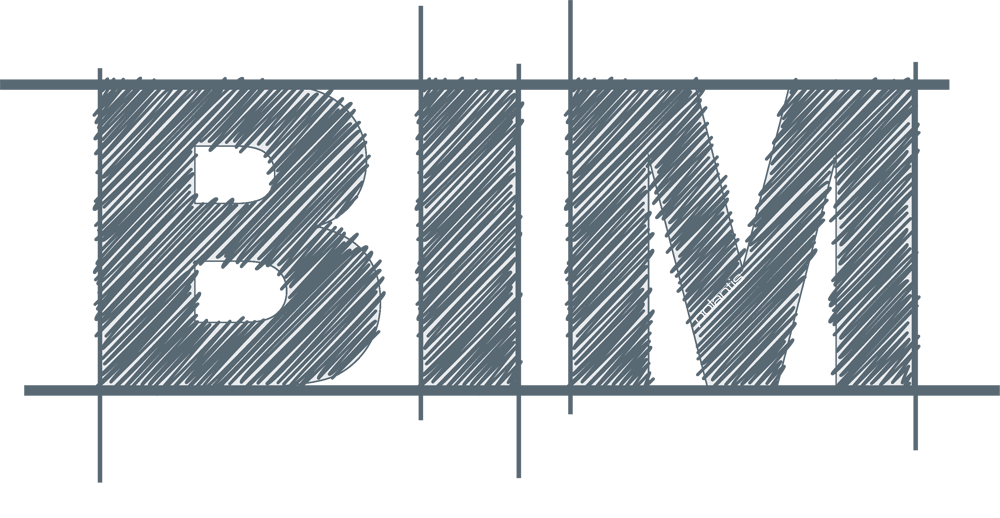 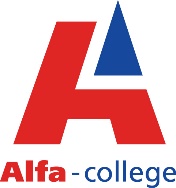 In het MBO
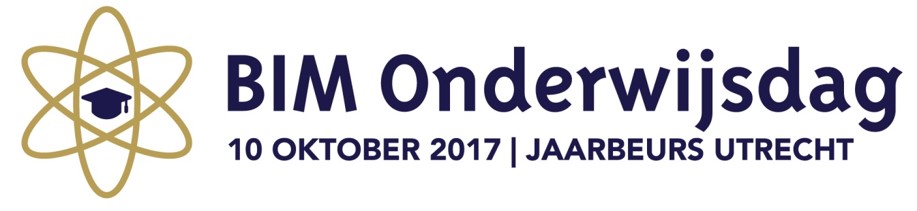 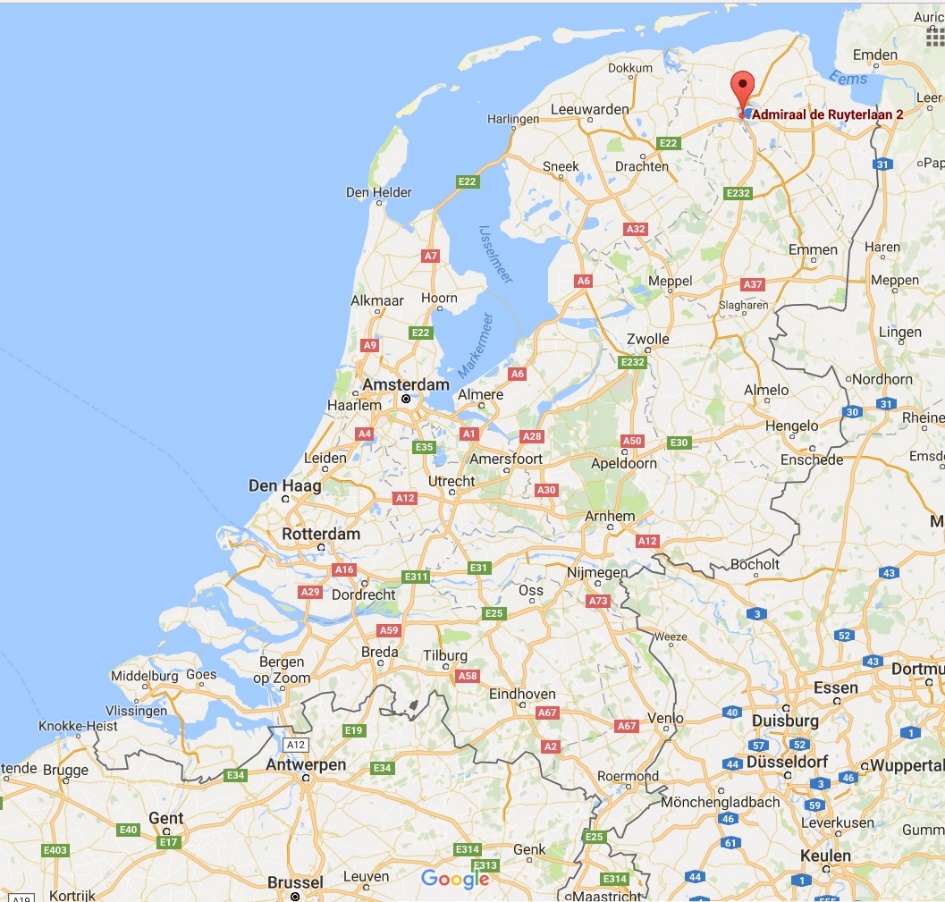 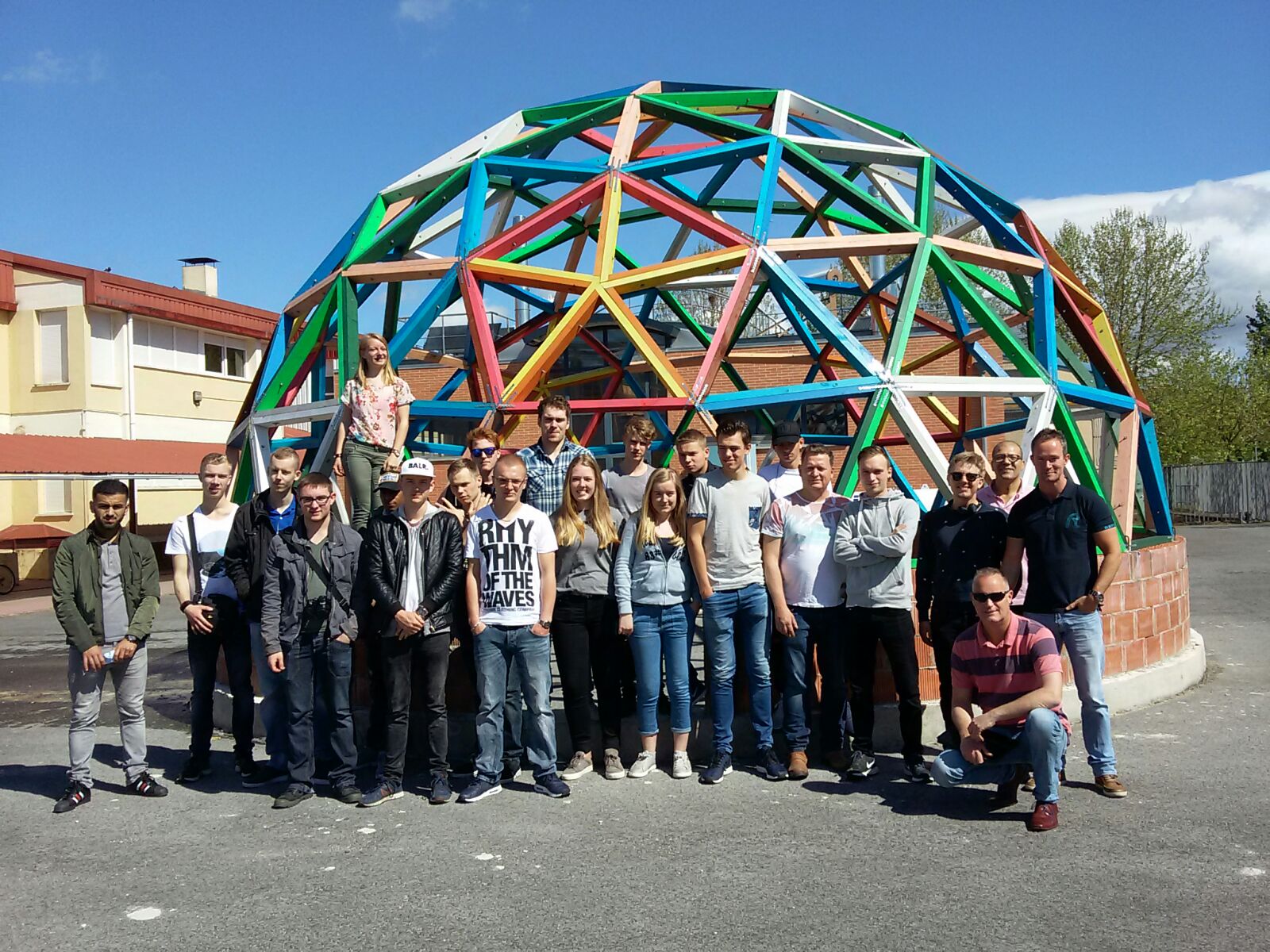 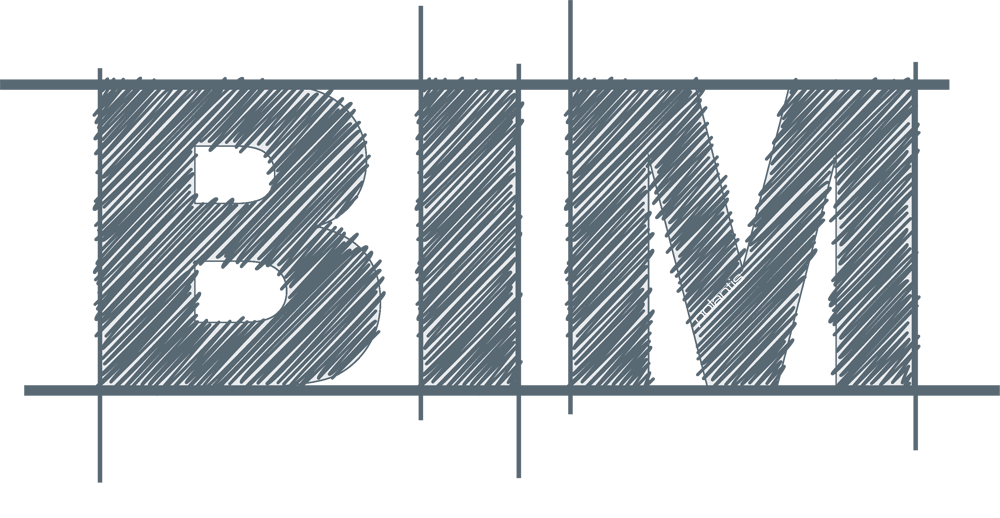 Ing. ACE Kees Huising
Alfa-College Groningen
MBO niveau 4
Bouwkunde, weg-en waterbouw, Installatie techniek en engineering
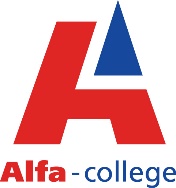 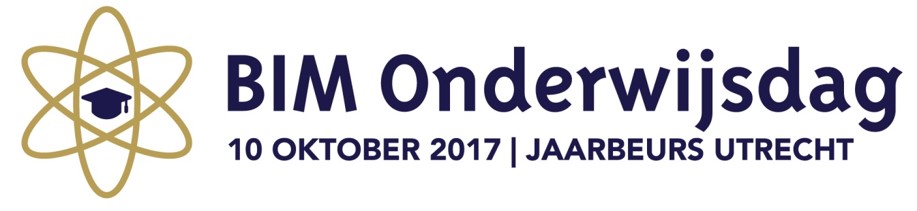 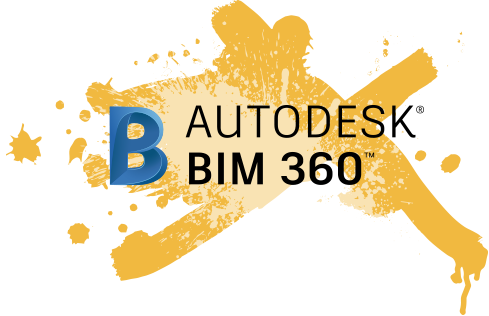 BIM In ons onderwijs:


-Bouwkunde 


-Weg-  en waterbouw



-Installatietechniek
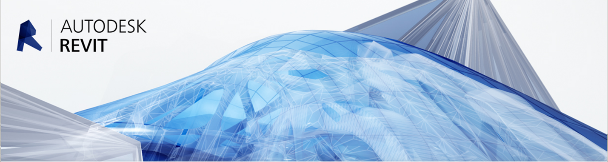 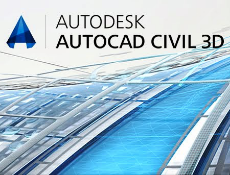 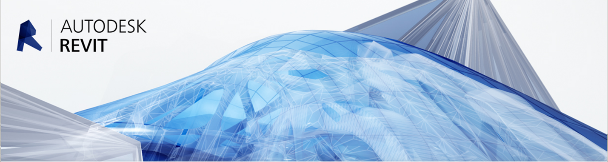 +
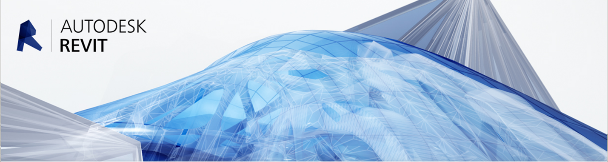 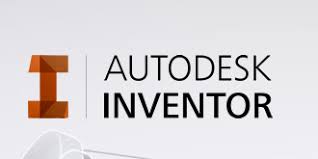 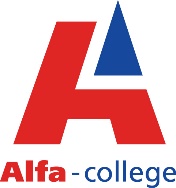 +
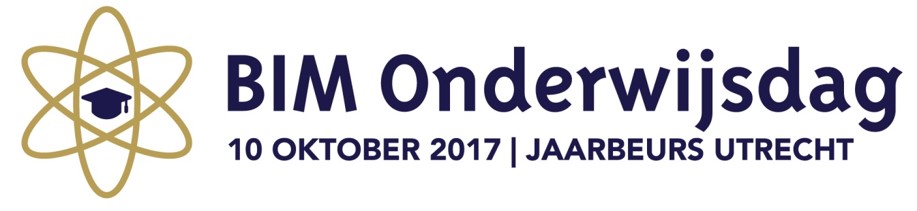 Lesprogramma Alfa-college Bouwkunde BOL4(eerste stappen richting BIM):


-Klas 1, sketchup en autocad


-Klas 2, Revit


-Klas 3 en 4, Revit collaboration in BIM360
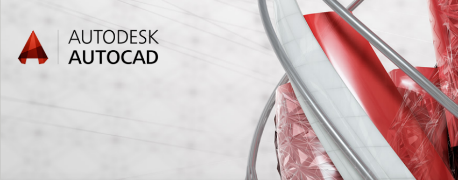 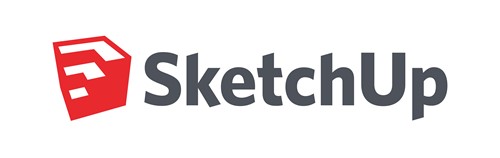 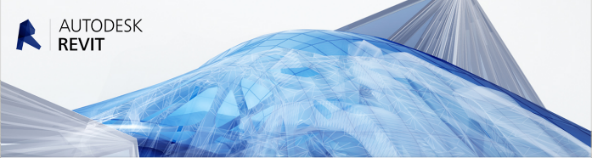 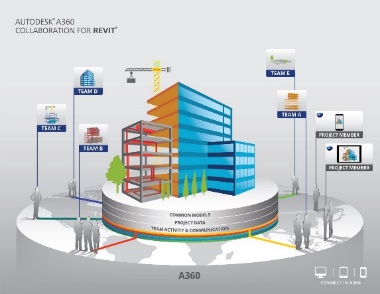 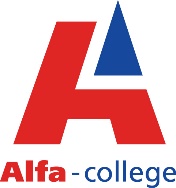 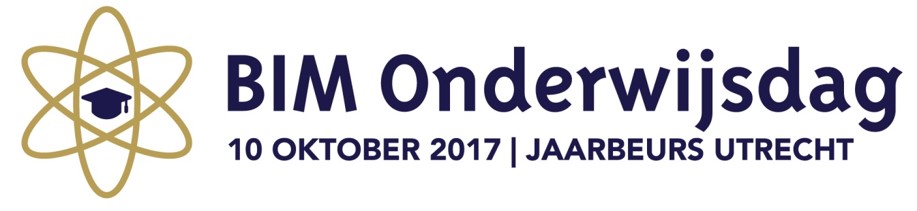 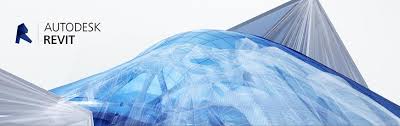 Waarom Autodesk Revit?

-Autodesk geschiedenis Alfa-college (Goede studentenondersteuning)

-grootste marktleverancier

-breedste marktleverancier (architecture/construct/MEP)

-snelste ontwikkelingen

Beste ondersteuning richting de Cloud
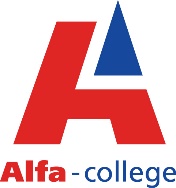 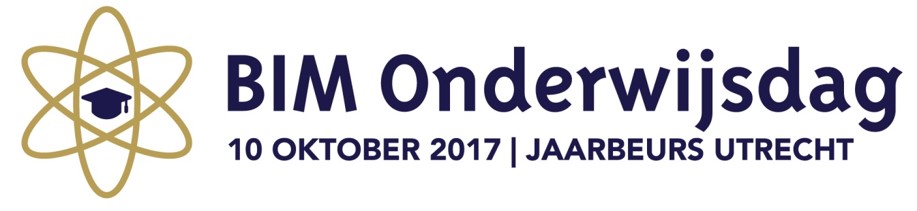 Opzetten lesprogramma voor BIM:

-Doel vastleggen, kennis opdoen………


-Grenzen blijven verleggen, wat gebeurd 
  er in de rest van de wereld


-Blijven ontwikkelen
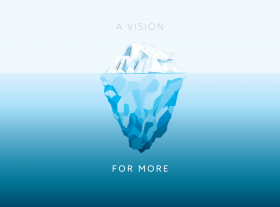 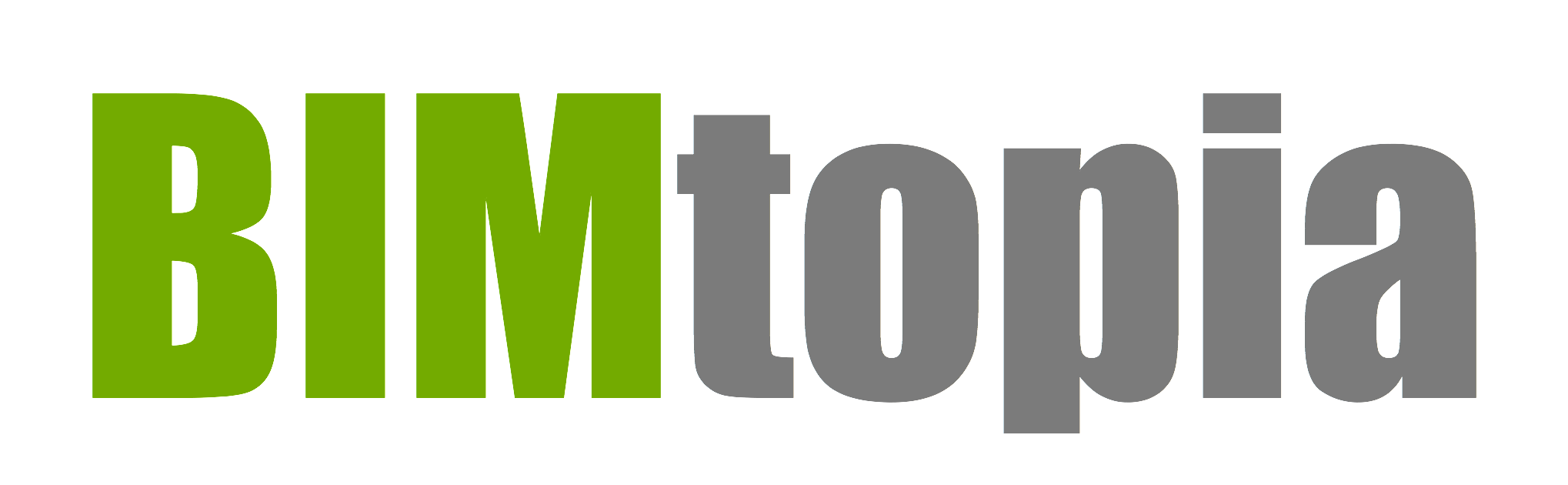 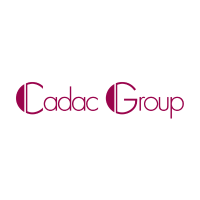 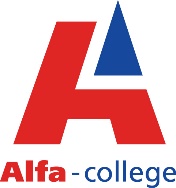 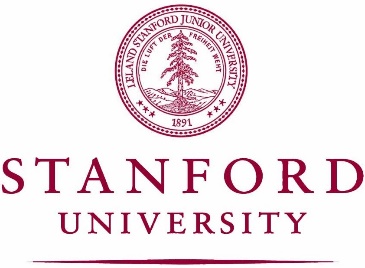 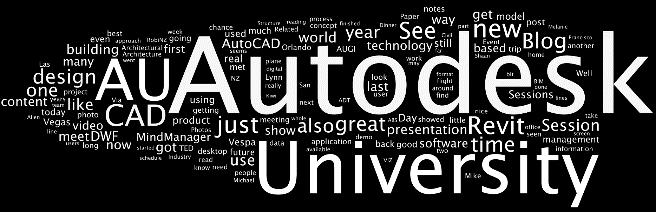 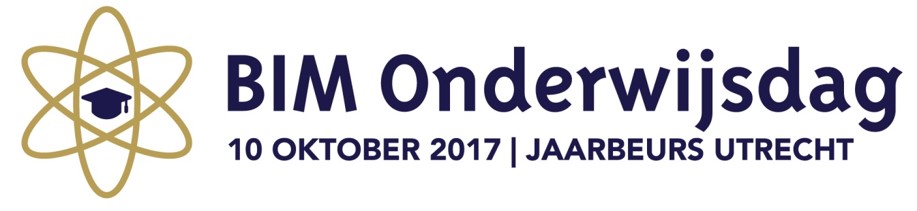 Opzetten lesprogramma voor BIM:

-1e doel BIM Alfa-college, leren werken met de Tools

-Basisproject Alfa, van nul tot verwerkt model in een echte tekening
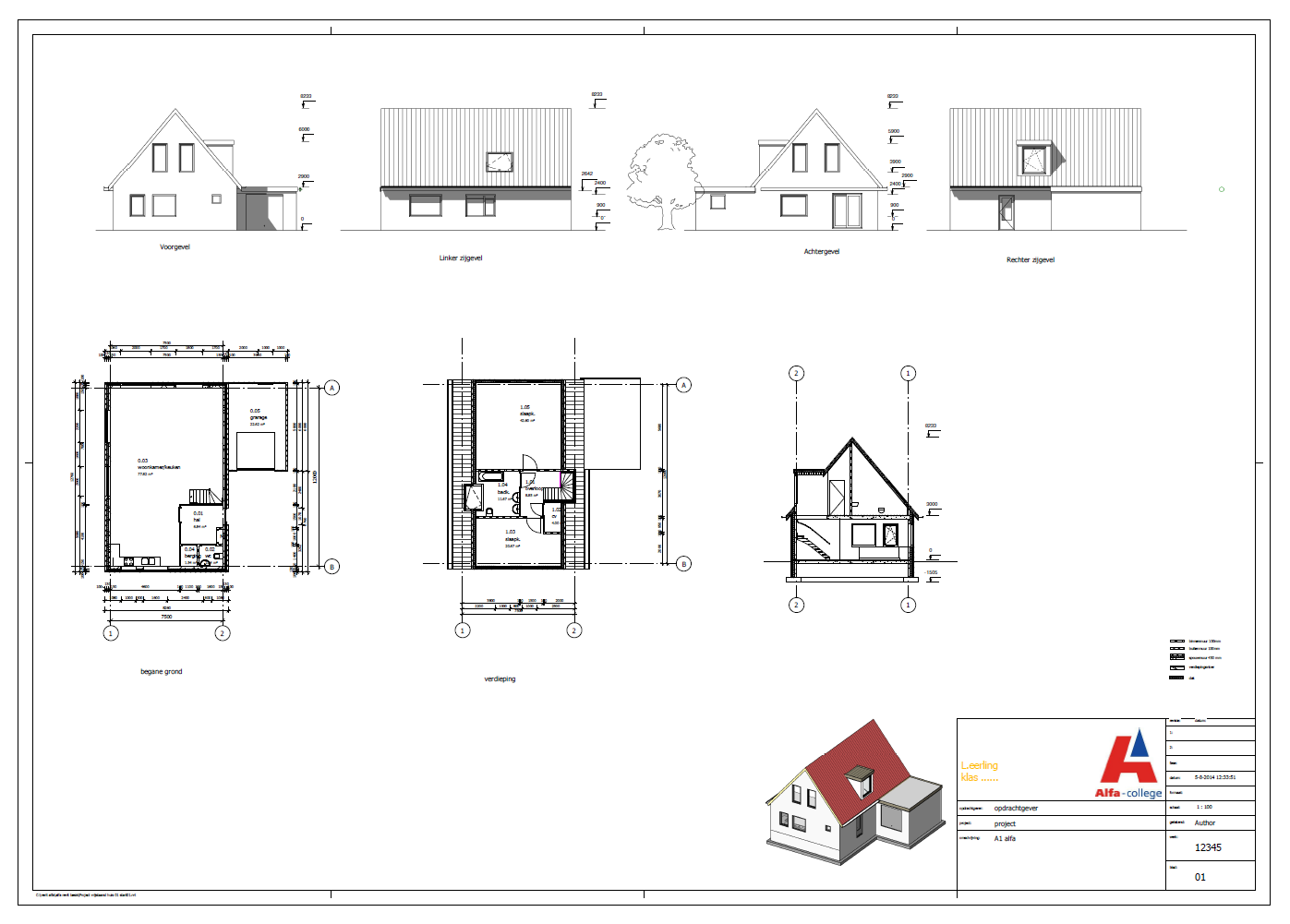 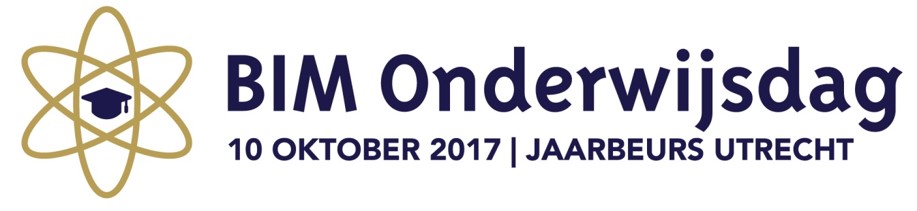 Revit lesprogramma:
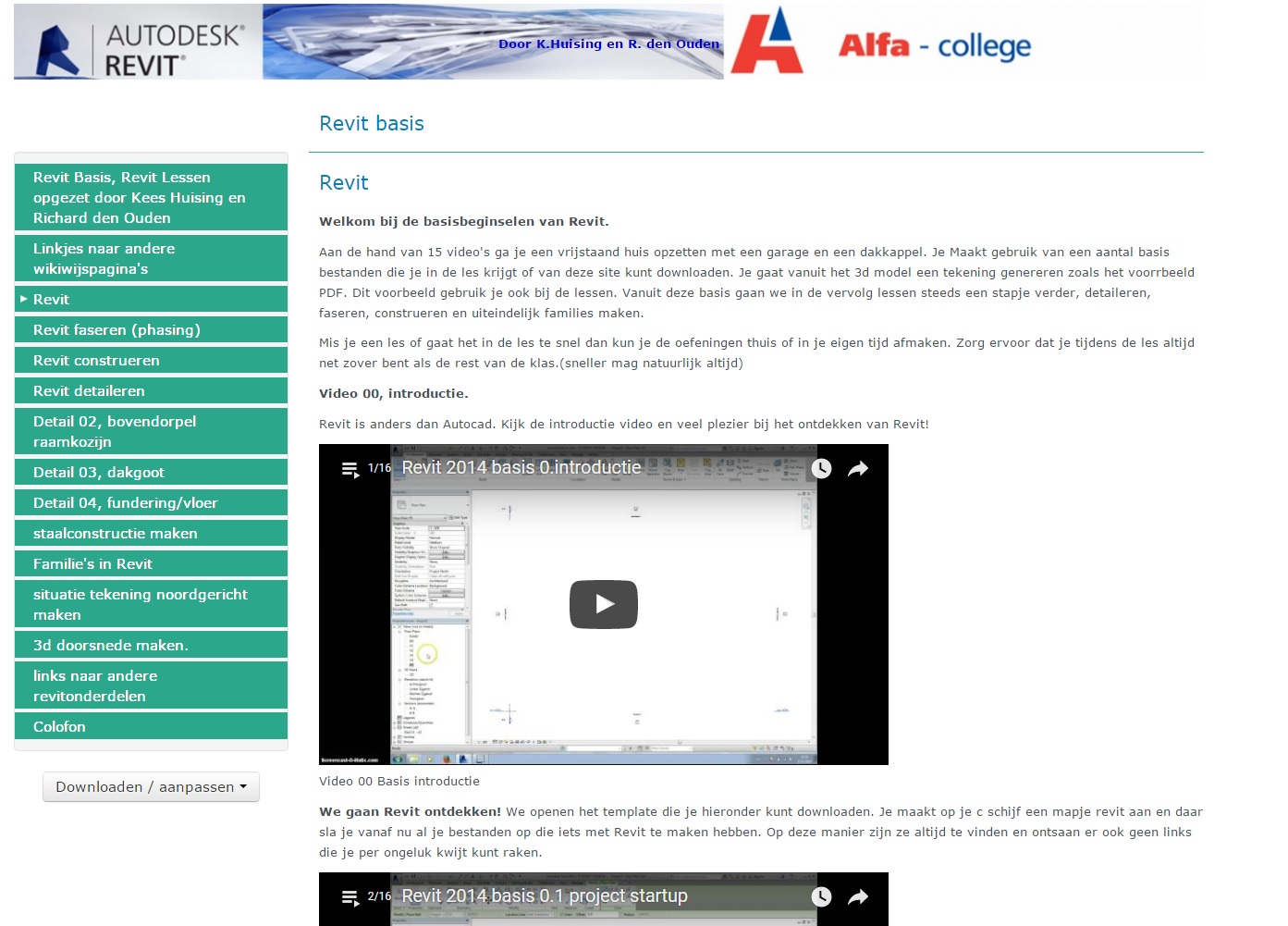 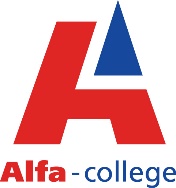 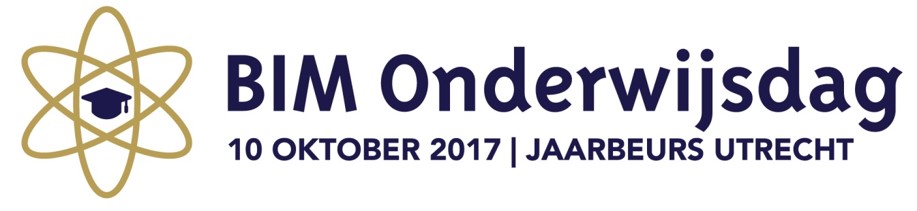 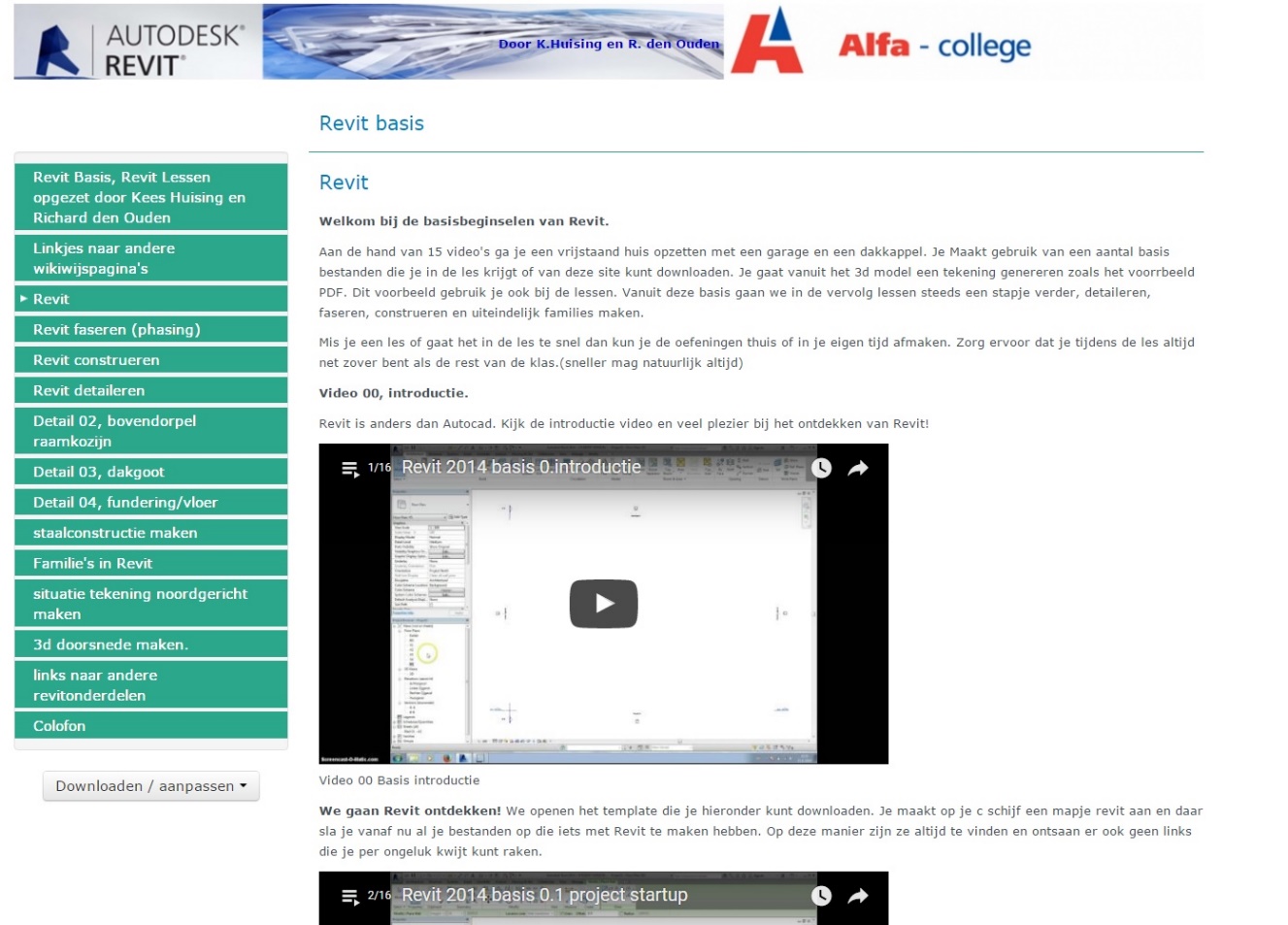 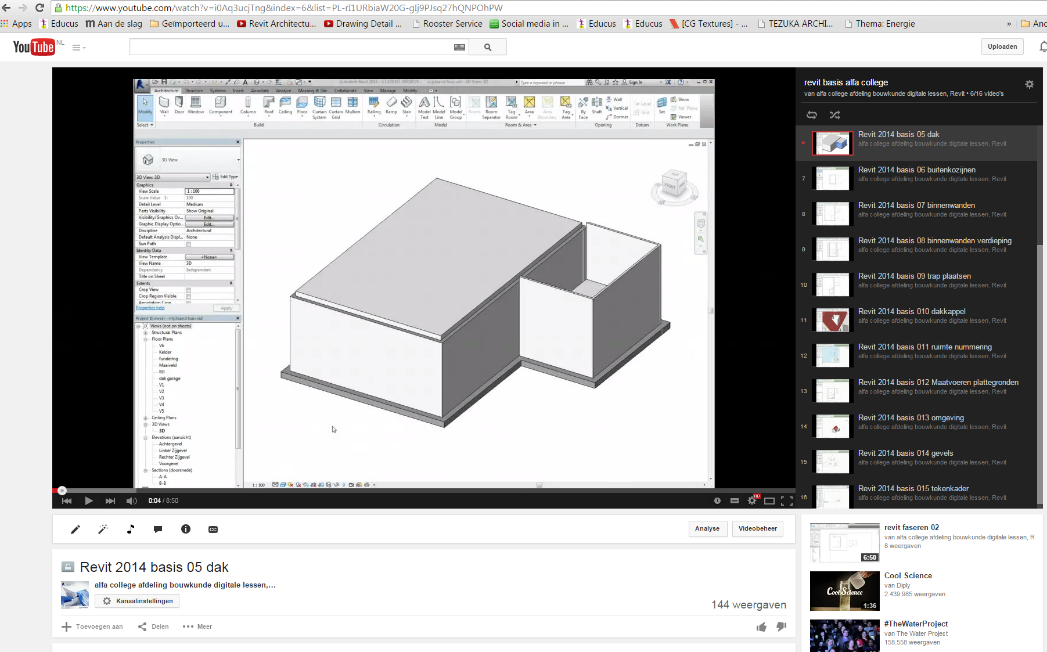 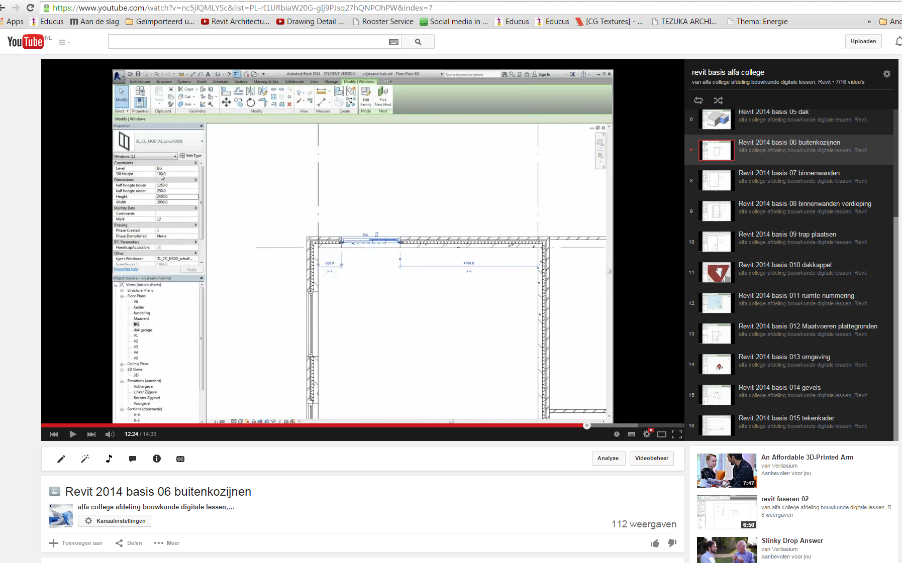 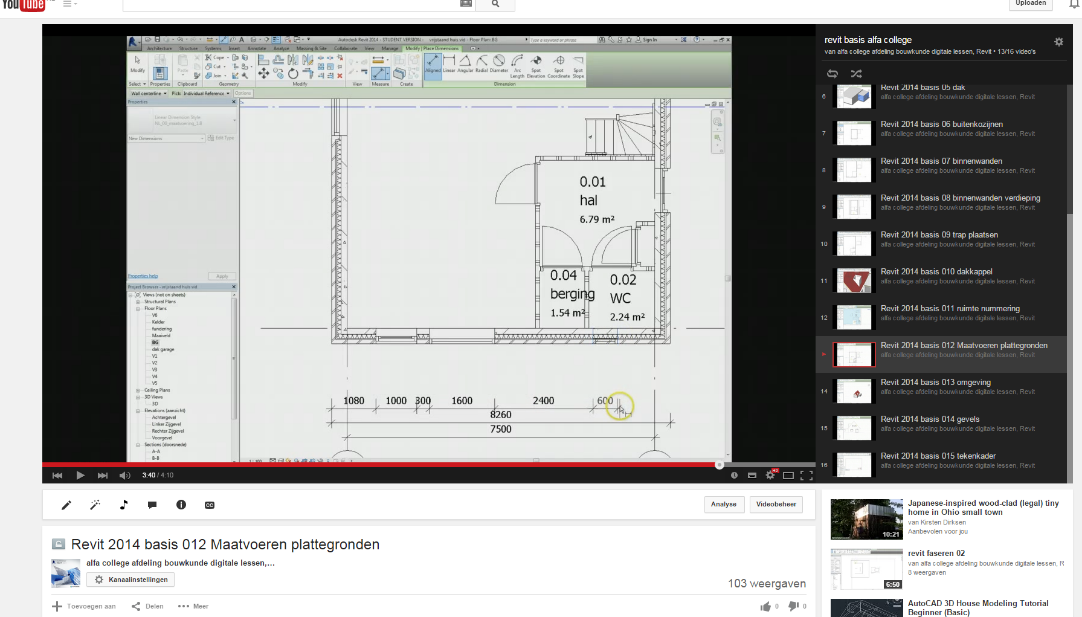 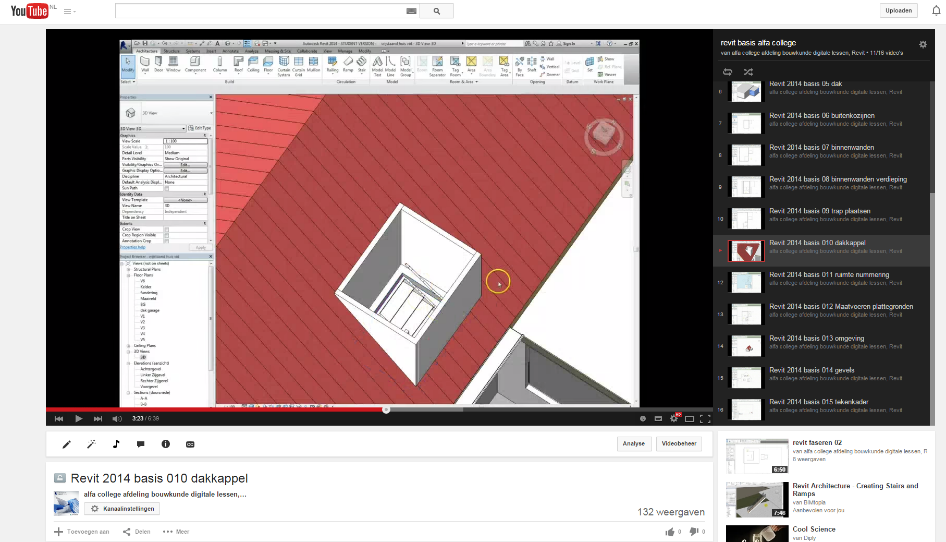 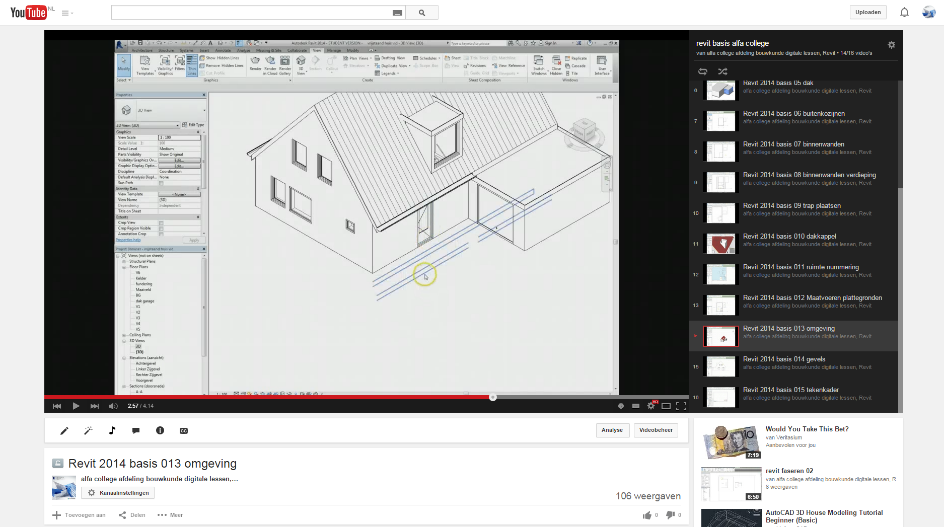 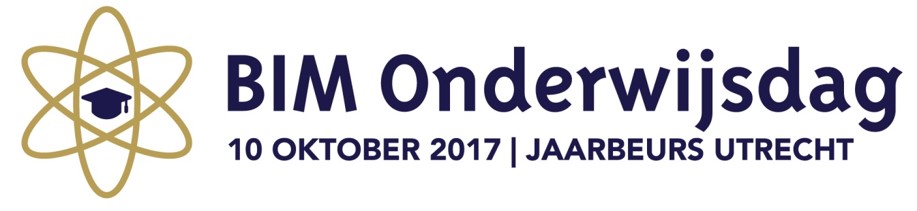 2e klas project na basisoefening in Revit:
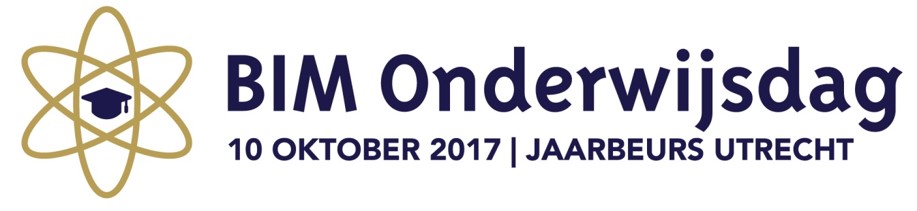 4e klas project in Revit:
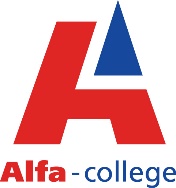 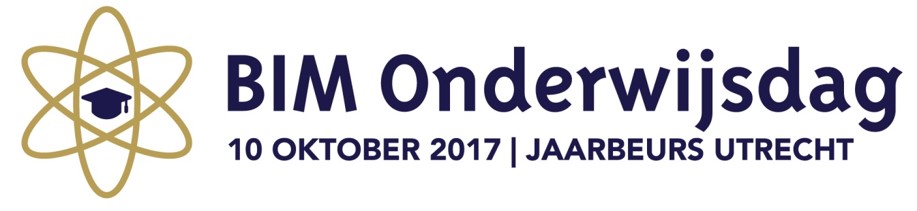 Next steps vanuit BIM:
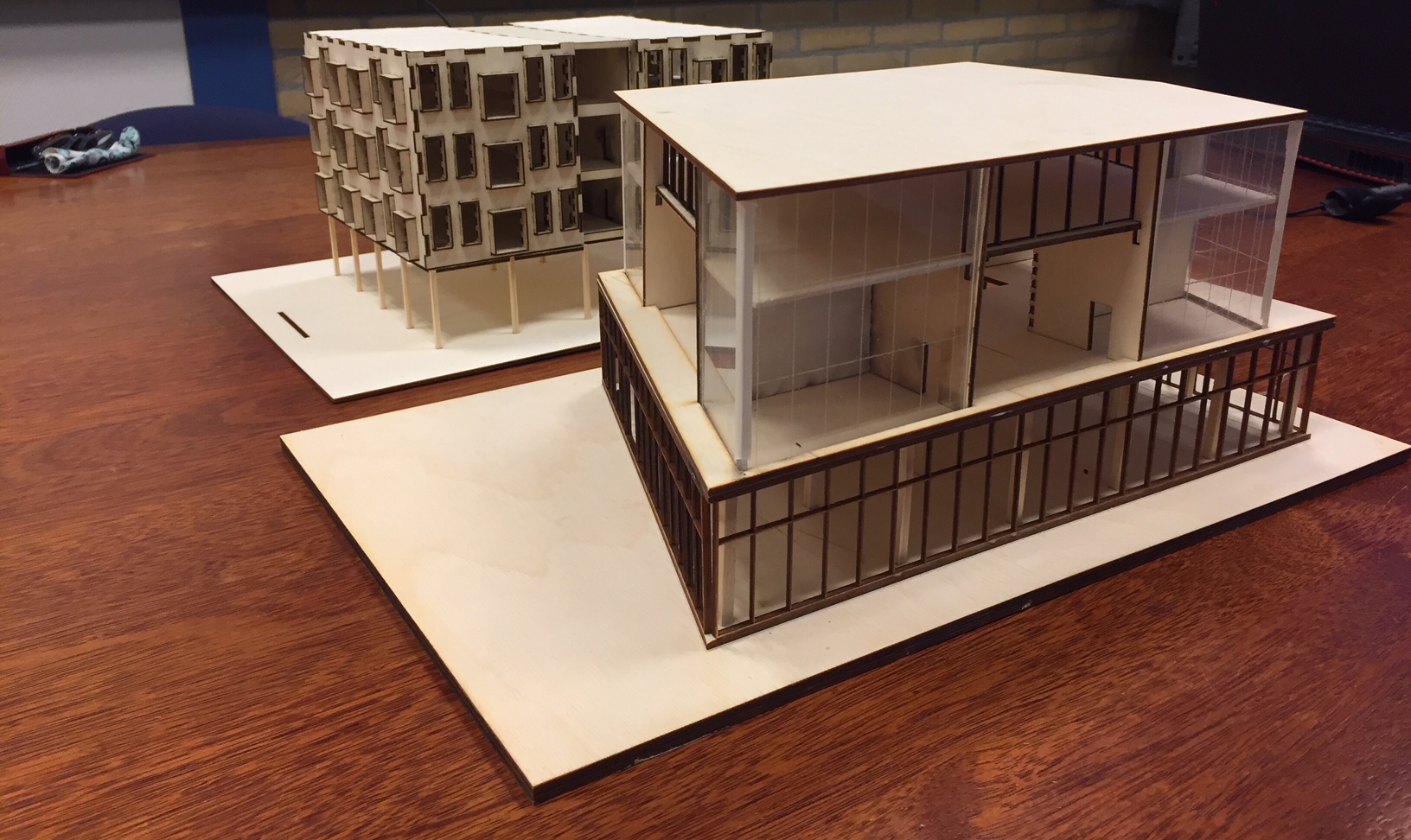 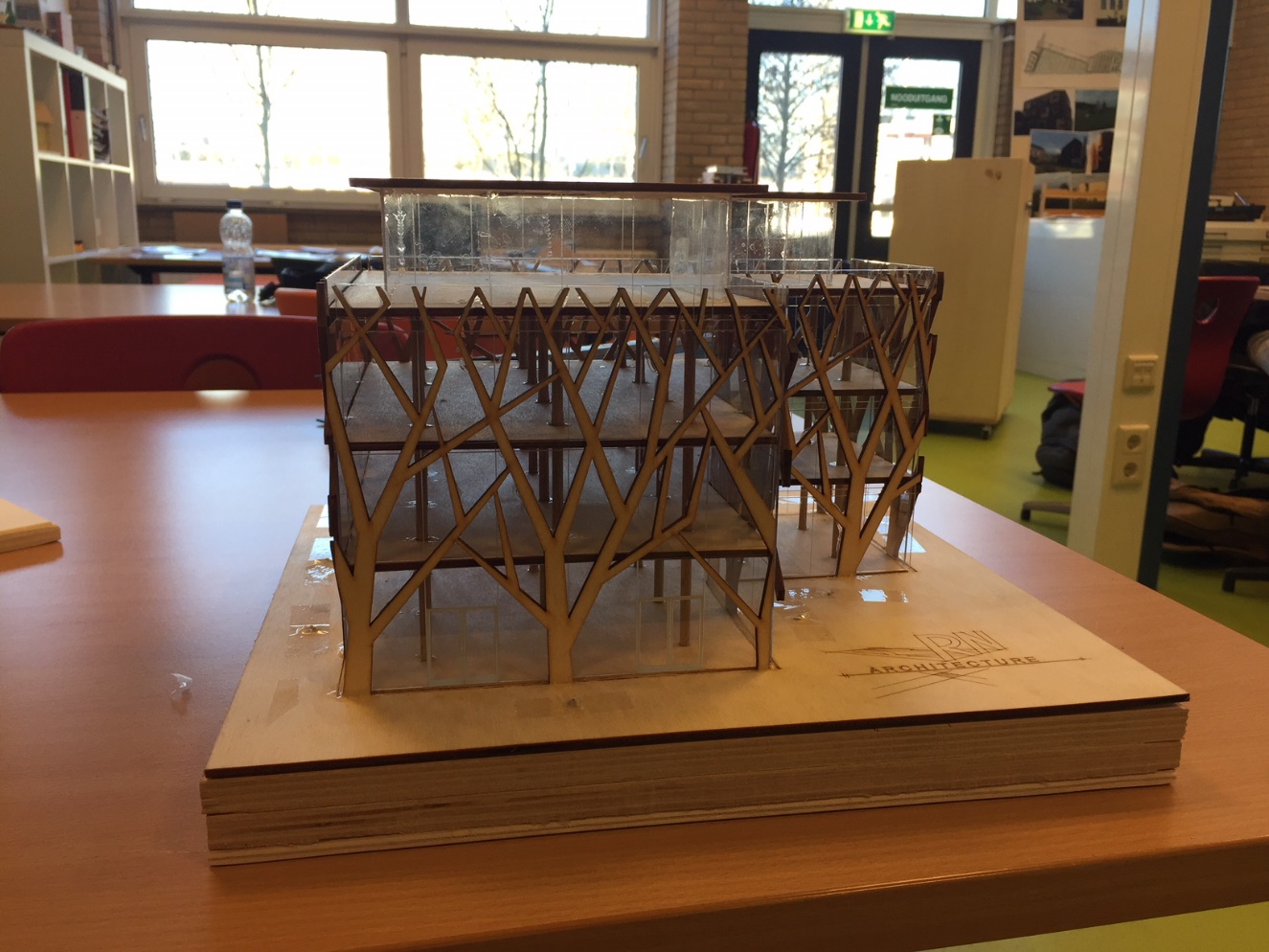 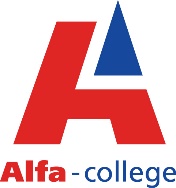 Maquettes vanuit Revit mbv de lasercutter
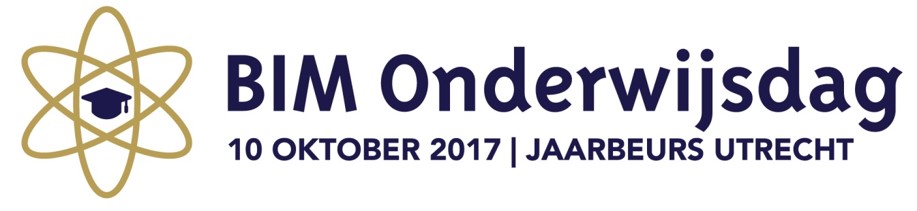 Bertrokken bedrijfsleven in het onderwijs:
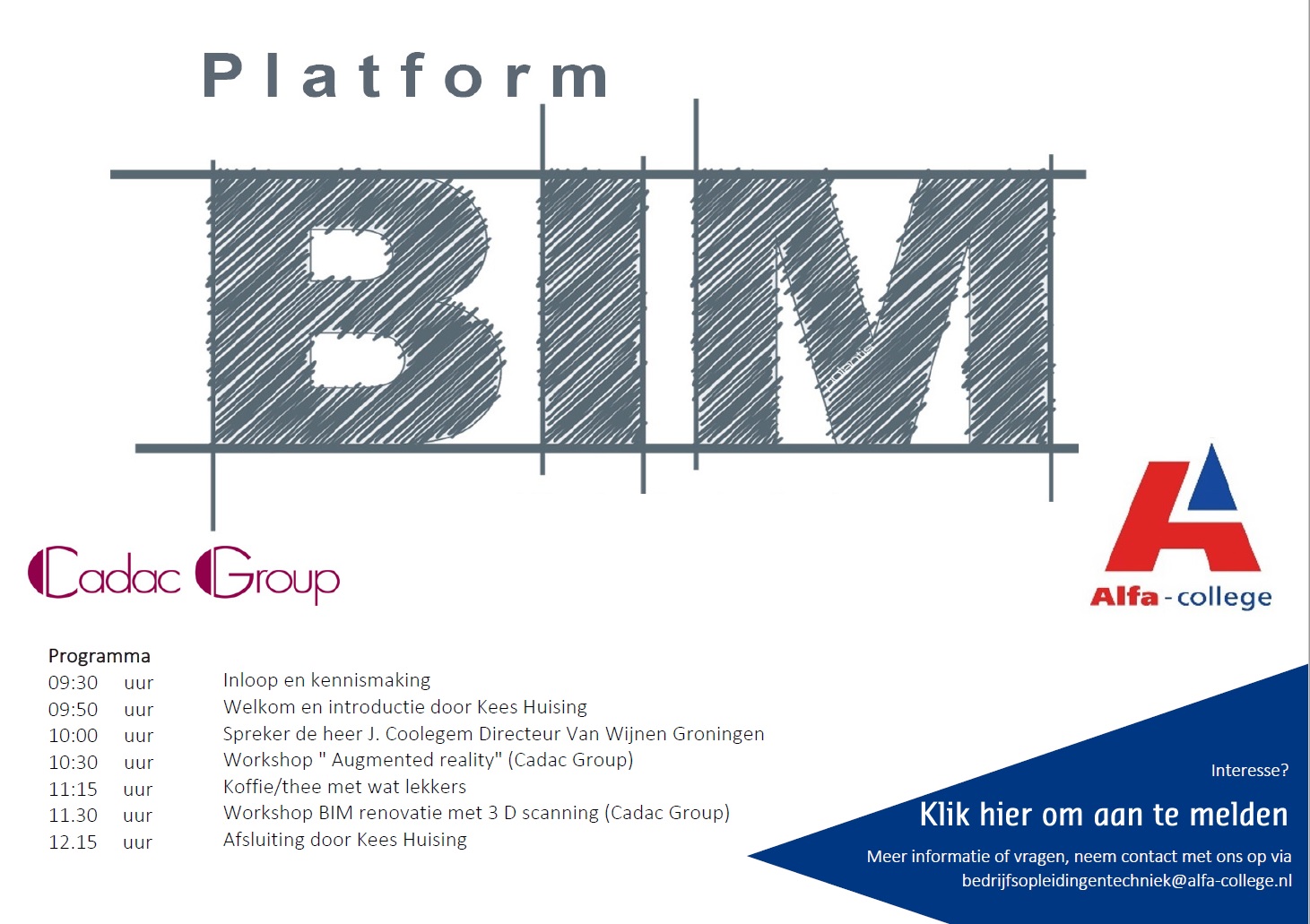 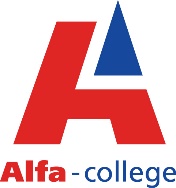 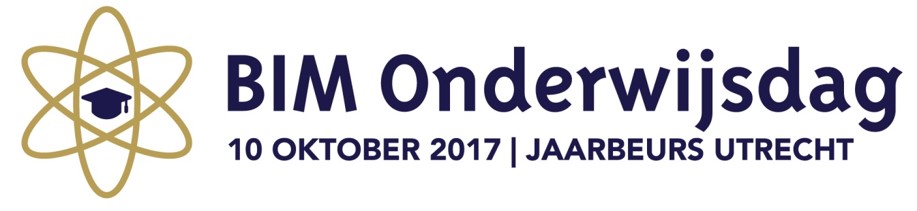 RIF toekenning Alfa-college (Regionaal Investeringsfonds):
-grote ontwikkelkansen
-integratie van BIM over meerdere disciplines
-AR en VR toepassingen
-3d modelling, 3d printen
-pointcloud metingen
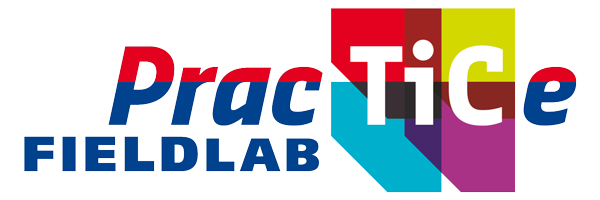 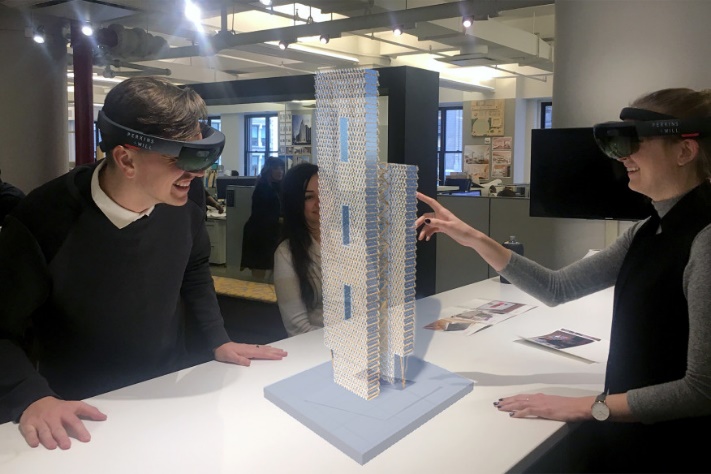 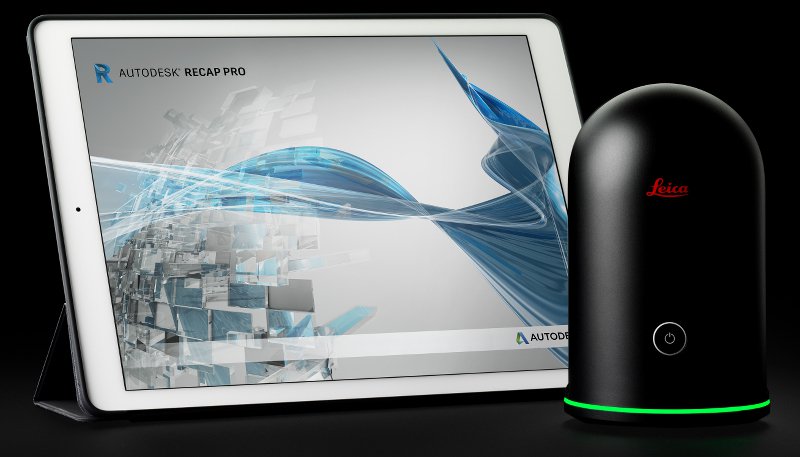 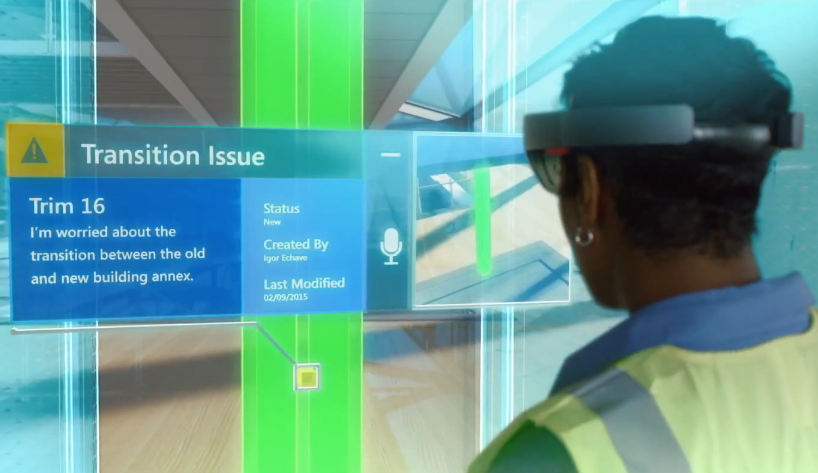 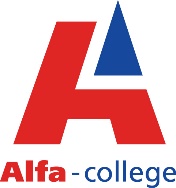 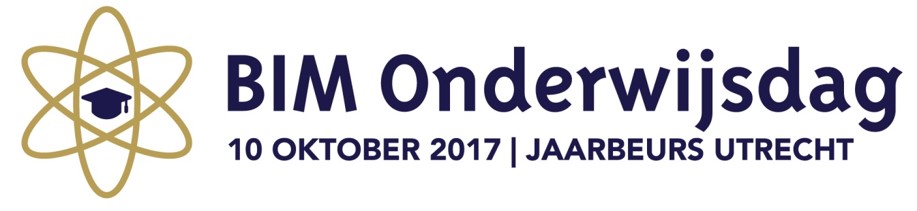 De toekomst?...................
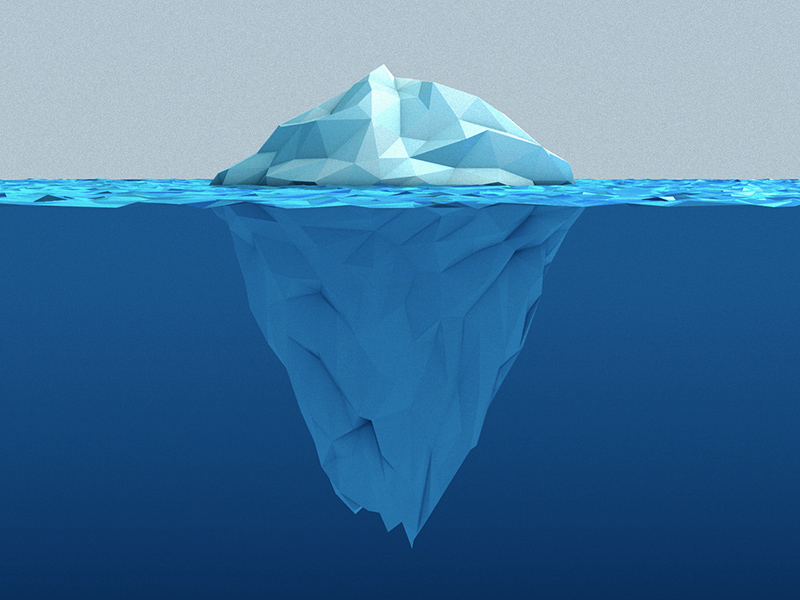 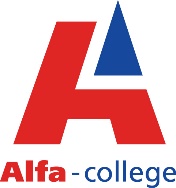